11 de maio de 2012! Placar da Vida faz um ano de luta a favor da Vida no Trânsito
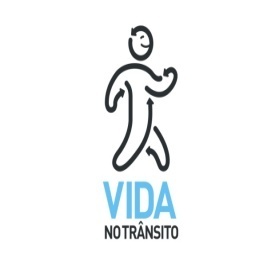 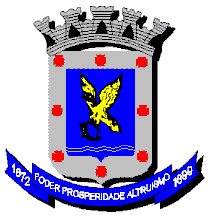 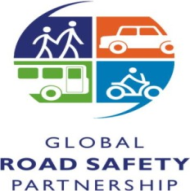 BENEFÍCIOS DA EPPEstratégia de Proatividade e Parceria
Dados Confiáveis e por destes levantamos fatores de risco e grupo de vítimas para traçar planos de ação dos programas e projetos
Trabalho Intersetorial, Integração dos órgãos: 
GGIT – Gabinete de Gestão Integrada de trânsito;
 Visita e relatório dos locais de acidentes fatais;
Grupo de análise de acidentes graves e fatais;
Apoio da mídia televisionada, rádio, jornais impressos e “on line”;
 População informada sobre Fatores Local de Risco e Grupo de Vítima Local;
Processo iniciado de mudança de cultura: Placar da Vida, Estrelas, acidentes fatais, jovem condutor, etc.
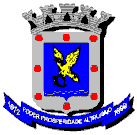 Coleta de Dados 2012
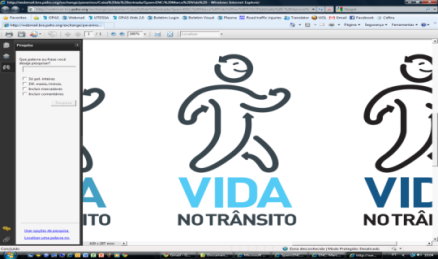 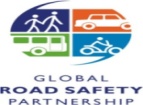 CIPTRAN: BOs
AIH/SIM
DATASUS/MS
CRUZAMENTO DOS REGISTROS
Possíveis não pares
Possíveis Pares
Verificação Manual dos Pares
Pares Mortos & feridos graves
Considerados verdadeiros
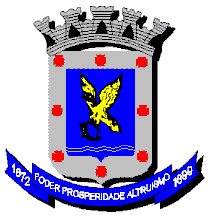 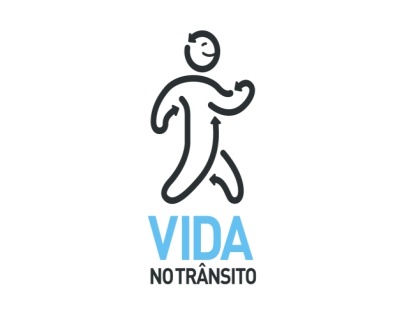 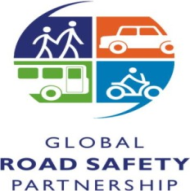 PROGRAMAS E INDICADORES
DE SEGURANÇA VIÁRIA
Fator/Grupo locais
PROGRAMAS
IISV*
IFSV**
DIAGNÓSTICO CULTURAL
ALTERAÇÃO CULTURAL +REDUÇÃO DE MORTOS E FERIDOS GRAVES
Velocidade
Porcentagem de veículos flagrados com velocidade acima do permitido
Projetos e SDMC Relacionados
índice de acidentes fatais e graves por 10.000 veículos relacionado ao excesso de velocidade
Porcentagem de motociclistas
 autuados em blitze.
Porcentagem de motociclistas acidentados
Motociclistas
Projetos e SDMC Relacionados
índice de acidentes fatais e graves por 10.000 veículos envolvendo motociclistas.
Porcentagem de autuações (relativas ao álcool) de condutores nas blitze
Projetos e SDMC Relacionados
índice de acidentes fatais e graves por 10.000 veículos ocasionados por associação de álcool e direção
Álcool
*    IISV – Indicador Intermediário de Segurança Viária
**   IFSV – Indicador Final de Segurança Viária
***  Uso  incorreto de capacete, excesso de velocidade, direção perigosa
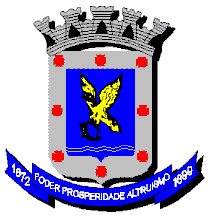 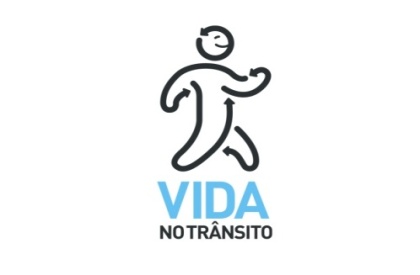 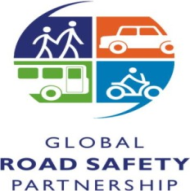 PROGRAMAS: VELOCIDADE, ÁLCOOL,
MOTOCICLISTAS E PROJETOS RELACIONADOS
Projeto Clube Do Setinha
Projeto Gerenciamento De Velocidade
Projeto Motociclista
Projeto Motorista
Projeto Fiscalização Eletrônica
Projeto Sinalização: Horizontal, Vertical e Semafórica
Projeto Melhor Idade Na Faixa
Projeto “Sinal Verde”
Projeto: A Segurança no Trânsito na Formação Profissional de Motoristas
Projeto Calouros Por Um Trânsito Seguro
Projeto “Portas Abertas”
Projeto AME - TRÂNSITO 
Projeto “Lei Seca”
Projeto OAB Vai À Escola
Projeto Fiscalização Preventiva
Campanha “Pedestre, Eu Cuido!”
Sistema Dinâmico De Melhoria Contínua: Escola Segura
Fiscalização Fator Local de Risco/Grupo de Vítimas Local
NO ´SLIDE N. 06 UM EXEMPLO DE PROJETO, RESPEITO À FAIXA IMPLANTADO EM 10 – 11 – 2011.
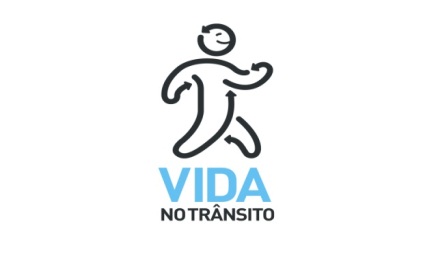 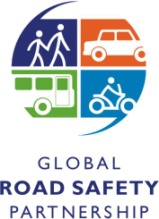 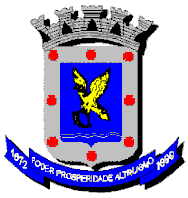 PEDESTRE, EU CUIDO!
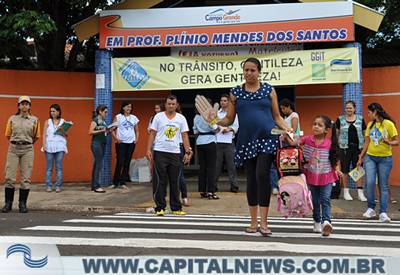 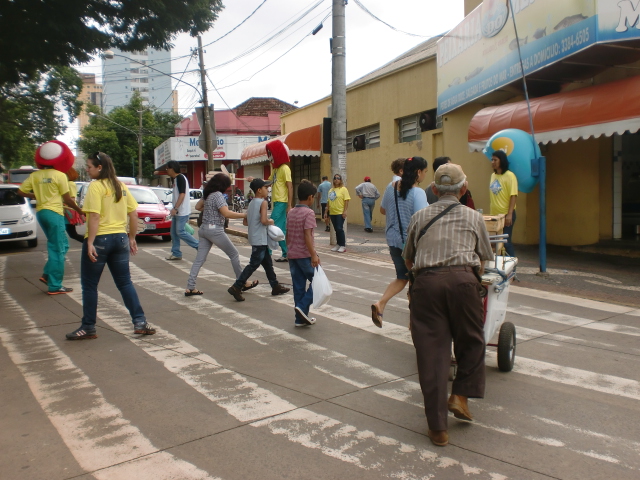 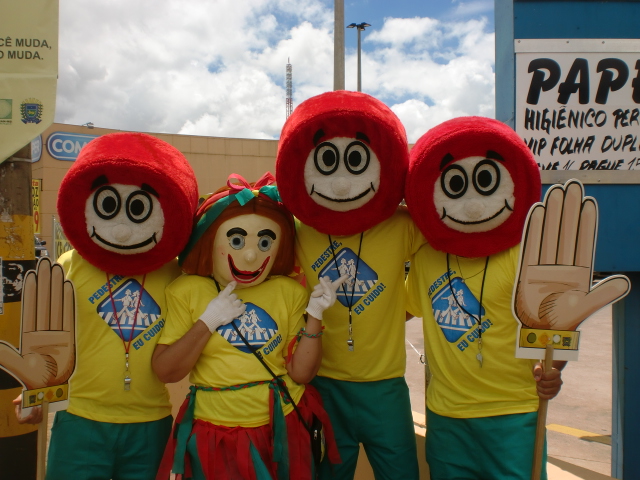 META  300.000
REALIZADO  180.300
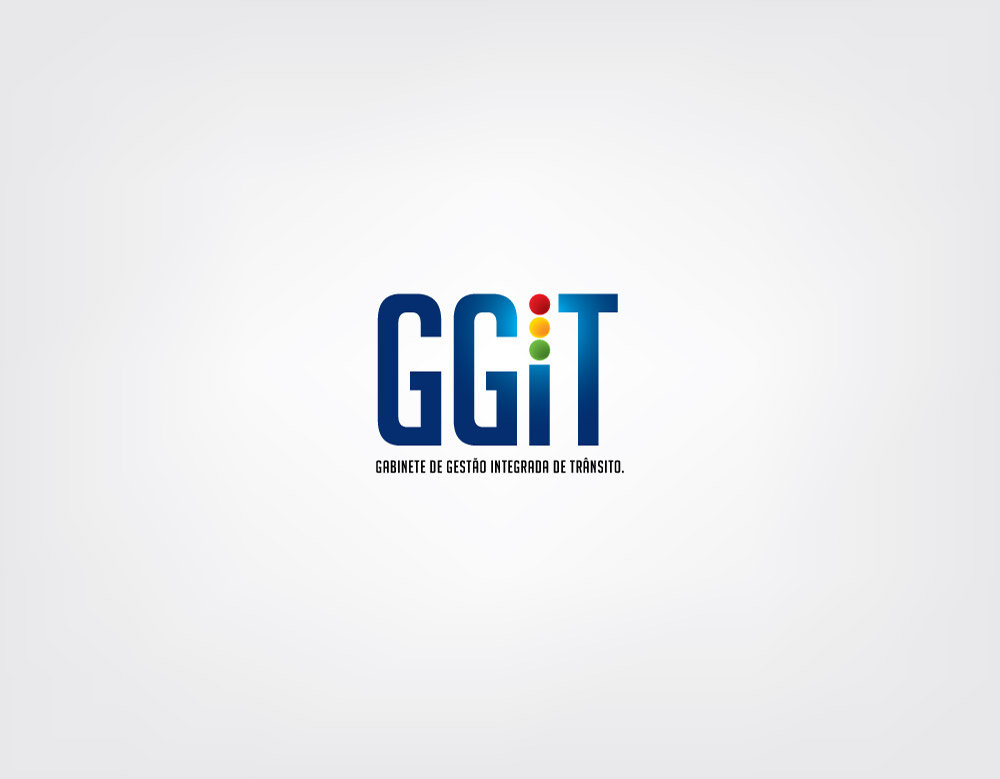 ggit@detran.ms.gov.br
Participantes: 
AGETRAN – CIPTRAN – SEJUSP – CETRAN – DETRAN – PRE – PRF – AGESUL – SES – SESAU – AGEPAN – ASSETUR – CBM – OAB – SAMU – SED – SEMED – PLANURB – SEST/SENAT – CCST – JUIZADO ESPECIAL DE TRÂNSITO – MPE – HOSPITAL SANTA CASA – DNIT – SINEPE – CCST- ROTARY CLUBE - 

Objetivos:
Integração do Sistema de Trânsito no município de Campo Grande, respeitando a autonomia das instituições que o compõe, e atuará em três linhas de ação, sendo:

I – o incremento de integração entre os órgãos de Sistema de Trânsito;

II – a implantação do planejamento estratégico como ferramenta gerencial das ações empreendidas pelo Sistema de Segurança e Educação no Trânsito;

III – a instituição da informação como principal ferramenta de ação e fiscalização no trânsito.
Decreto Municipal 
n. 11.370, de 17/11/2010.
Regimento Interno 
n.11.371, de 22/11/2010.
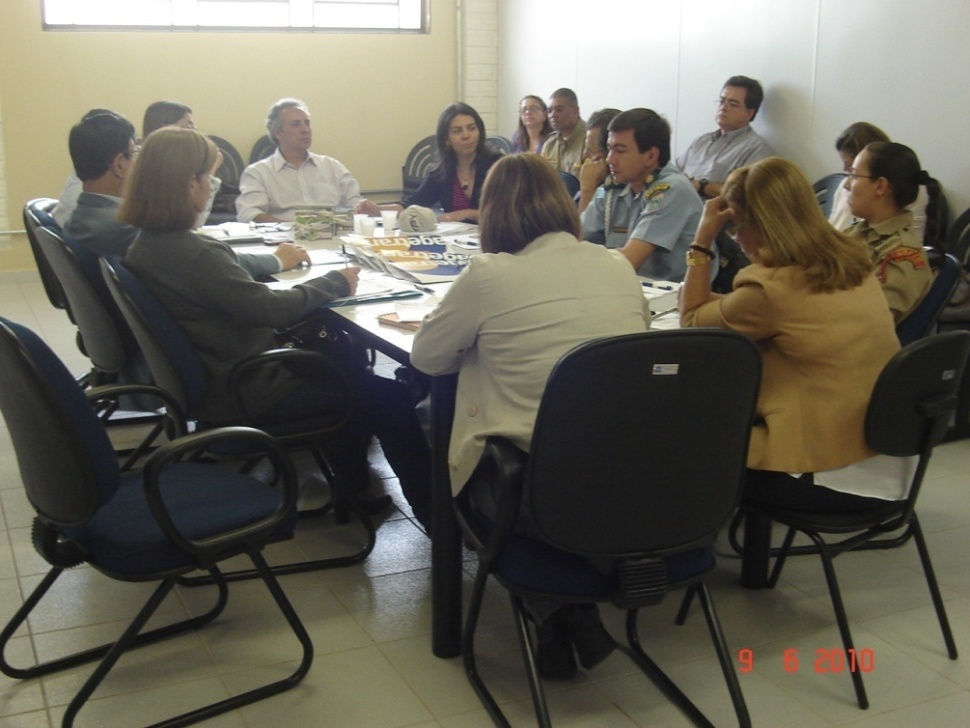 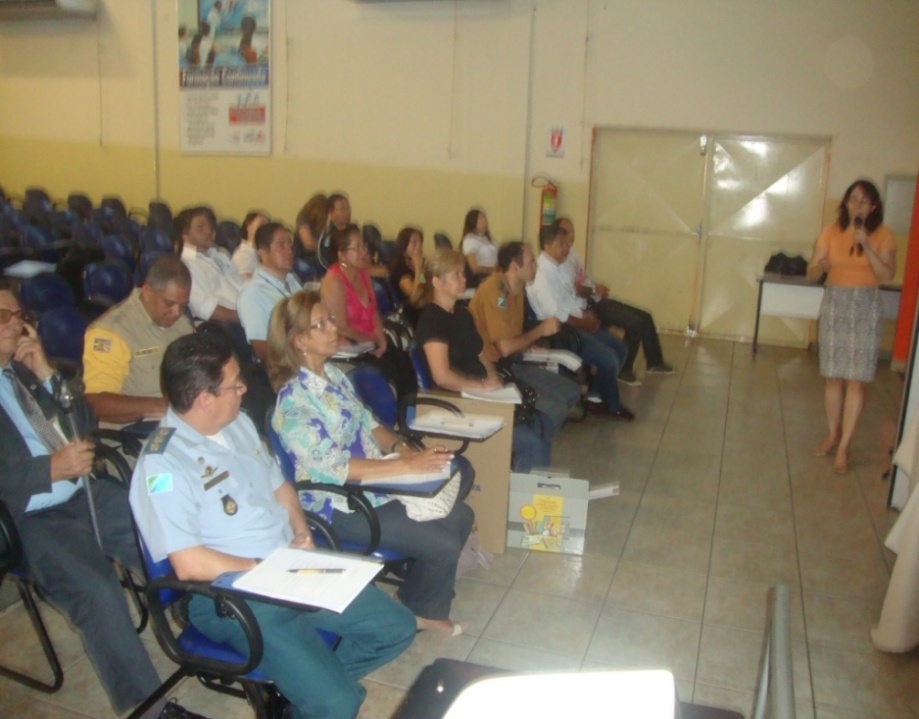 R
E
UNI Õ ES

M
E
N
S
A
I
S
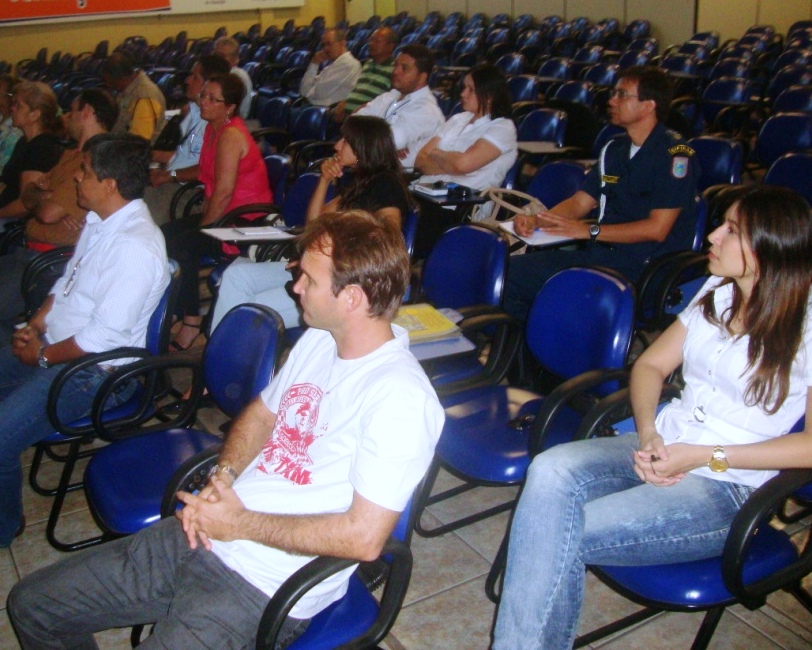 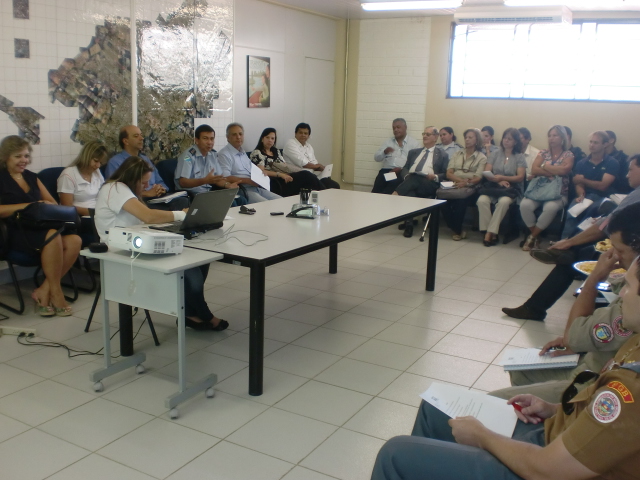 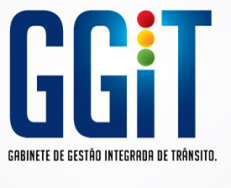 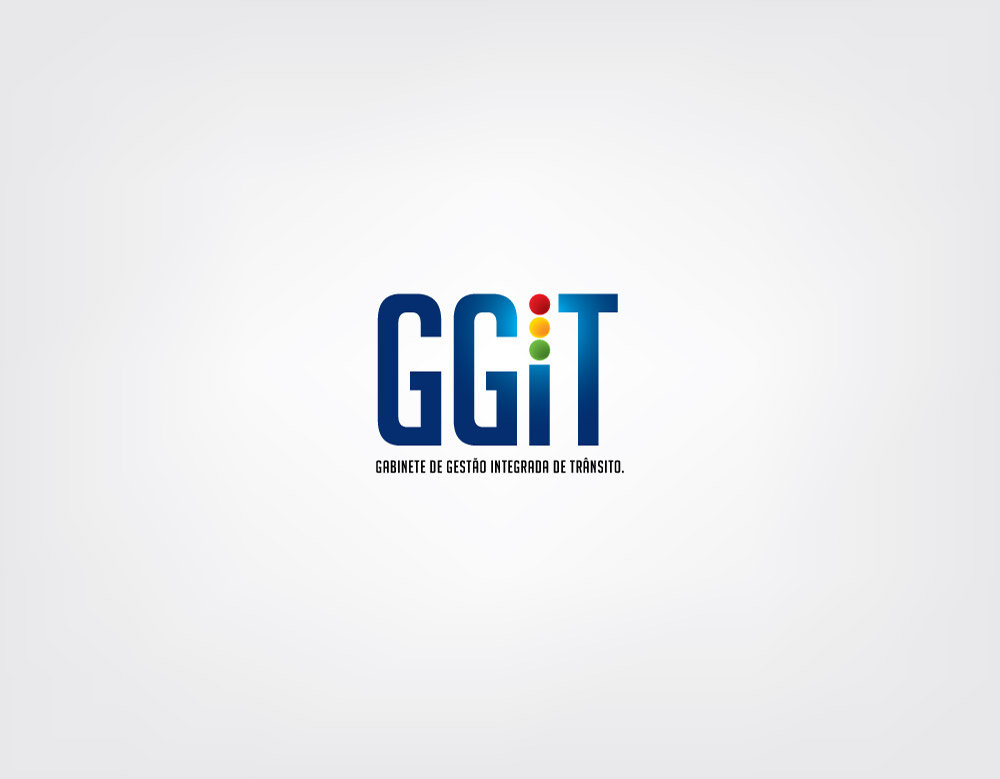 Visitas técnicas 
nos locais de acidentes fatais
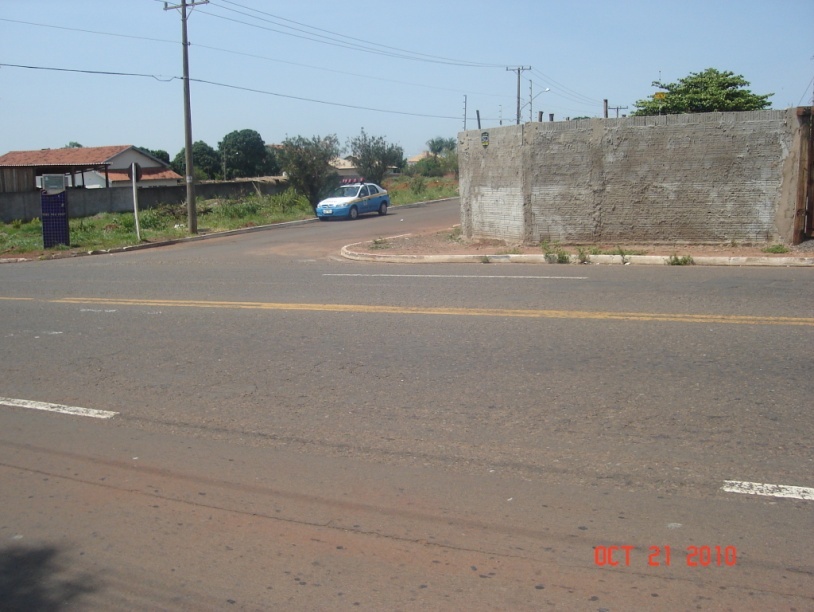 DATA: 10/09/2010 (6ª feira)     HORÁRIO: 11h
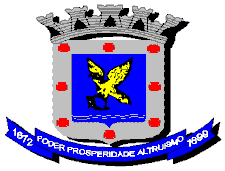 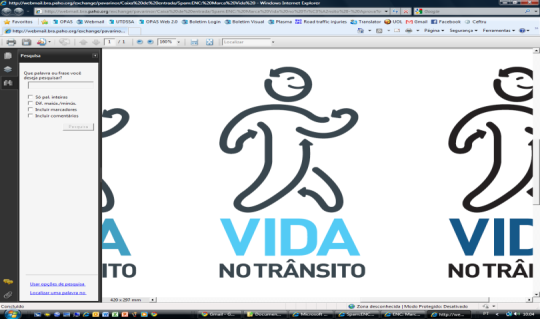 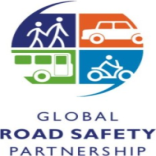 Grupo de análise de acidentes Graves e Fatais
Agetran, Bombeiros, Ciptran, Detran,  Polícia Civil, Samu, Sesau e Ses
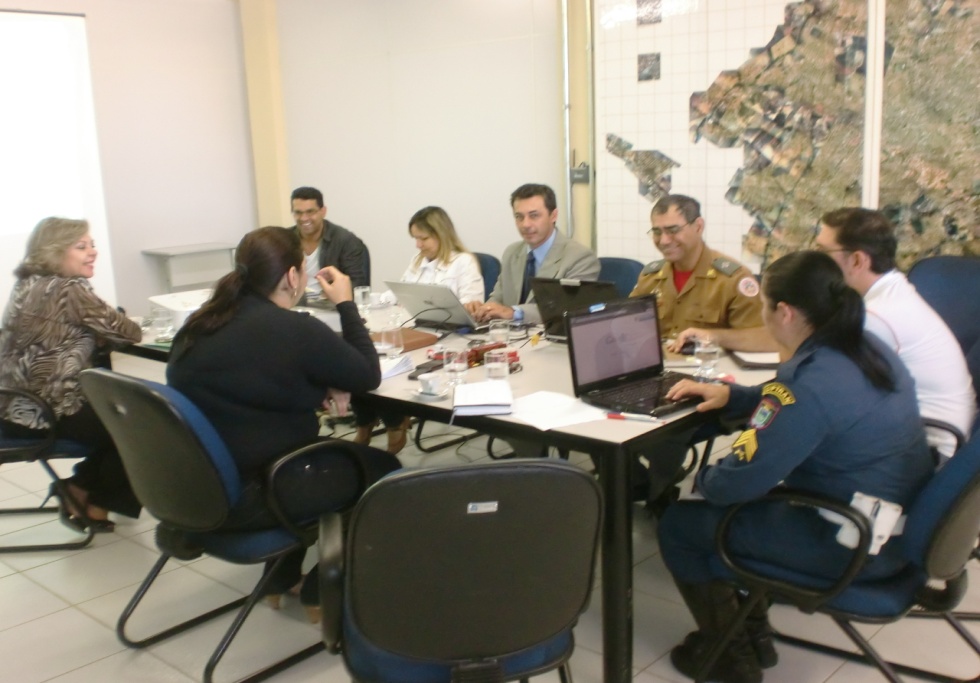 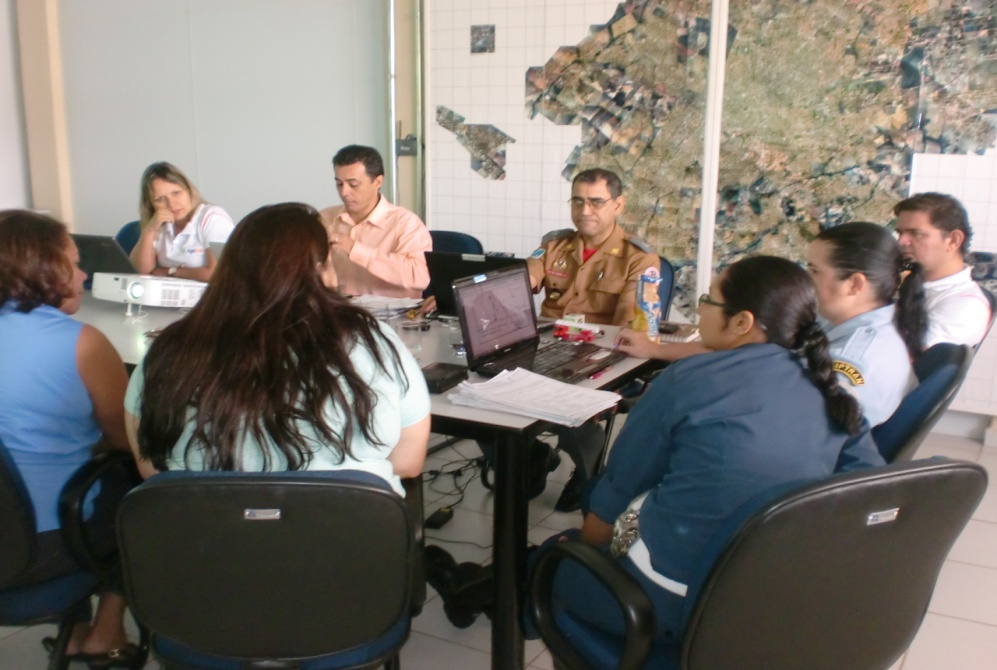 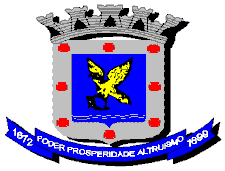 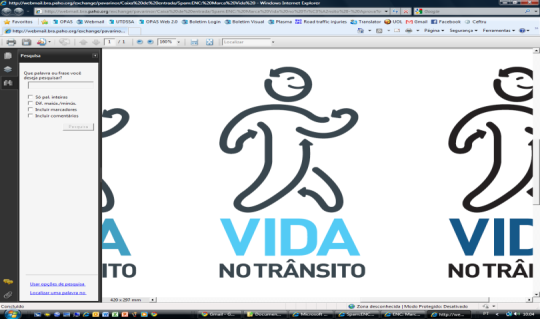 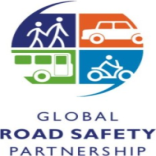 Quadro Multiplo Integrado
Fatores de risco
Conduta
inapropriada
Equipamentos
Segurança
JC-M12
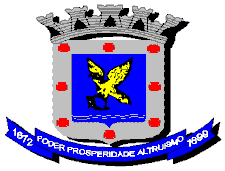 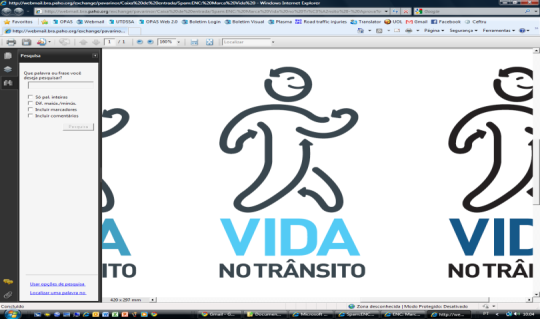 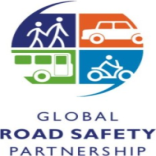 Placar da Vida
O Placar da Vida foi inaugurado no dia 11 de maio de 2011, como uma ação da Década de Ação de Segurança no Trânsito.
(Placar on line: www.placardavida.blogspot.com.br)
O número desse placar representa os dias de vidas preservadas no trânsito de Campo Grande - MS, e toda vez que alguém vier a óbito no local do acidente ou em decorrência de um acidente de trânsito num período de até 30 dias de internação o PLACAR é zerado.
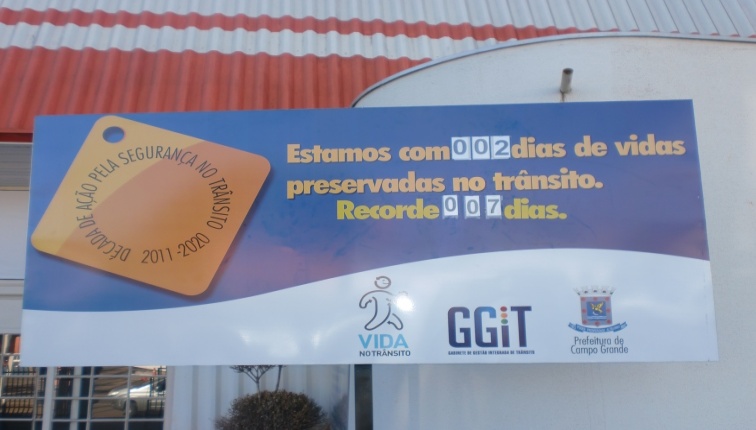 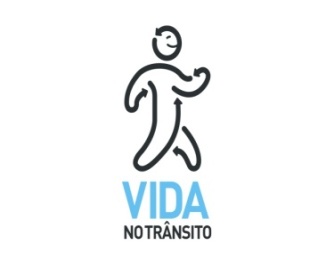 Resultados Finais 1º semestre 2010 e 2011
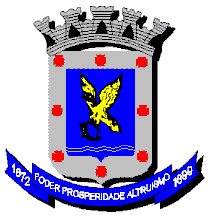 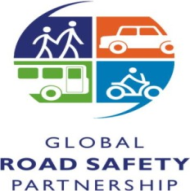 A Estratégia de Proatividade de Parceria comprova, por meio dos resultados apresentados , sua importância e relevância.
2010/2011
Aumento 33,4%
Dados por10.000vm
Fonte: SIM, SIH/SUS, CIPTRAN/PM, DETRAN/MS, SIGO
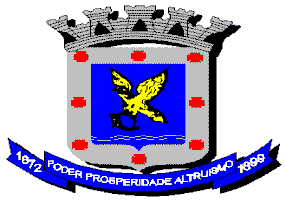 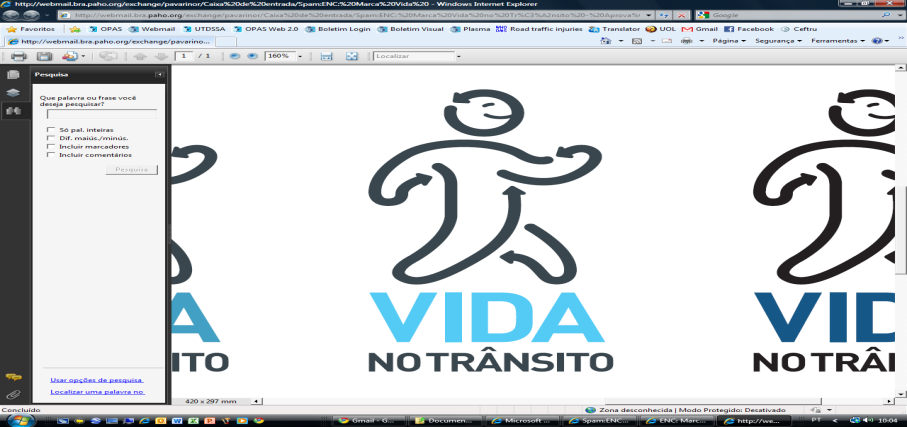 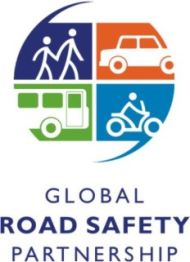 CAMPO GRANDE - MS
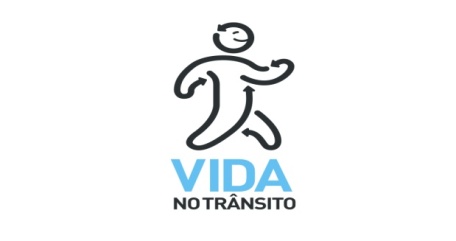 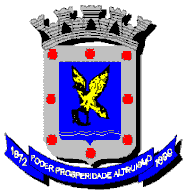 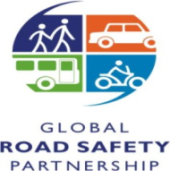 PREMIAÇÃO ESCOLA SEGURA – SELO MUNICIPAL DE QUALIDADE
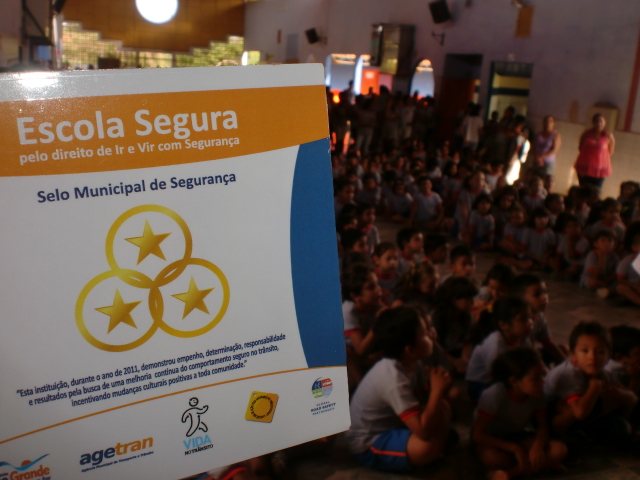 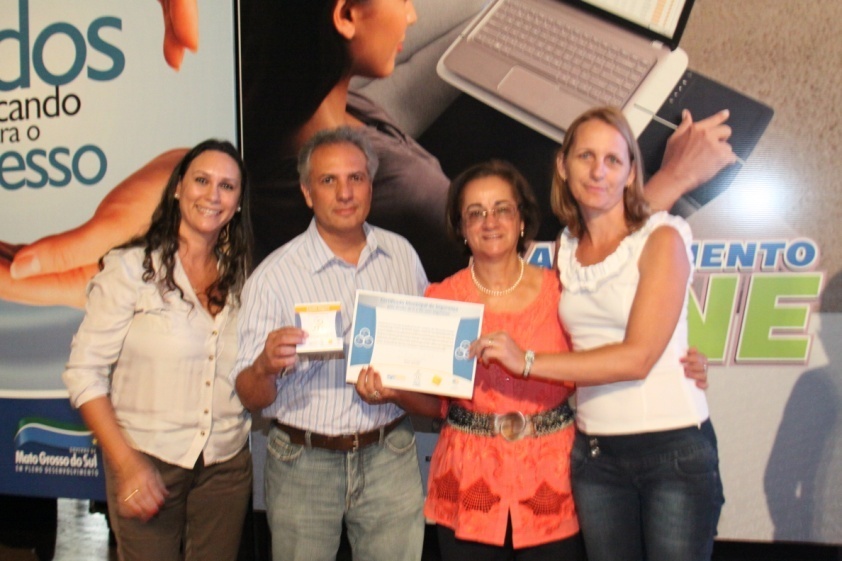 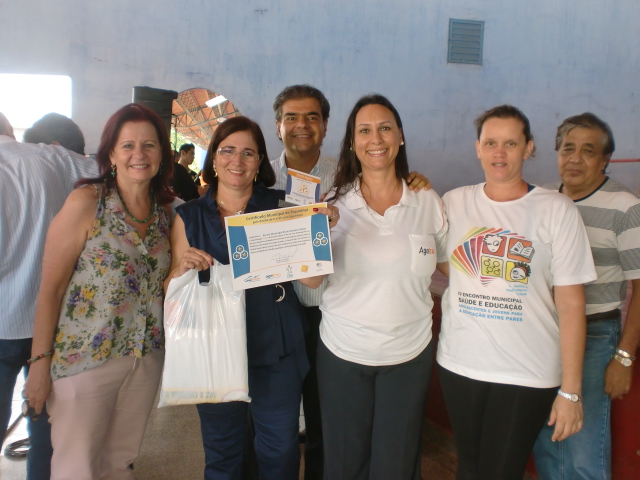